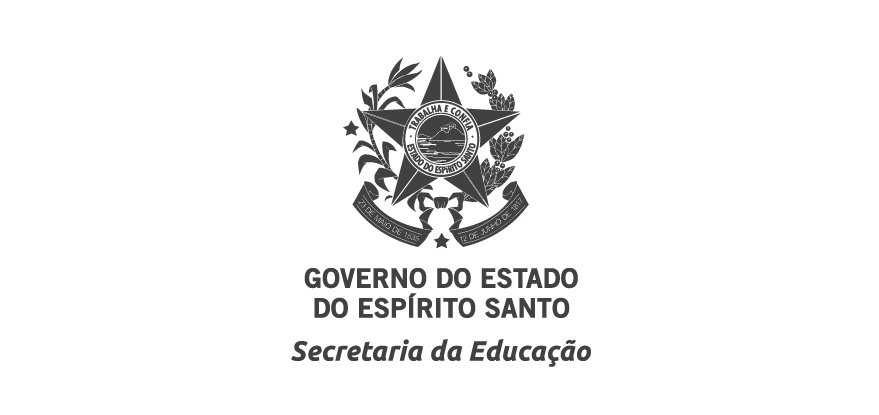 Atividades de Apoio à Aprendizagem
Ensino Fundamental – Anos Iniciais - Matemática
3º ano
4º dia
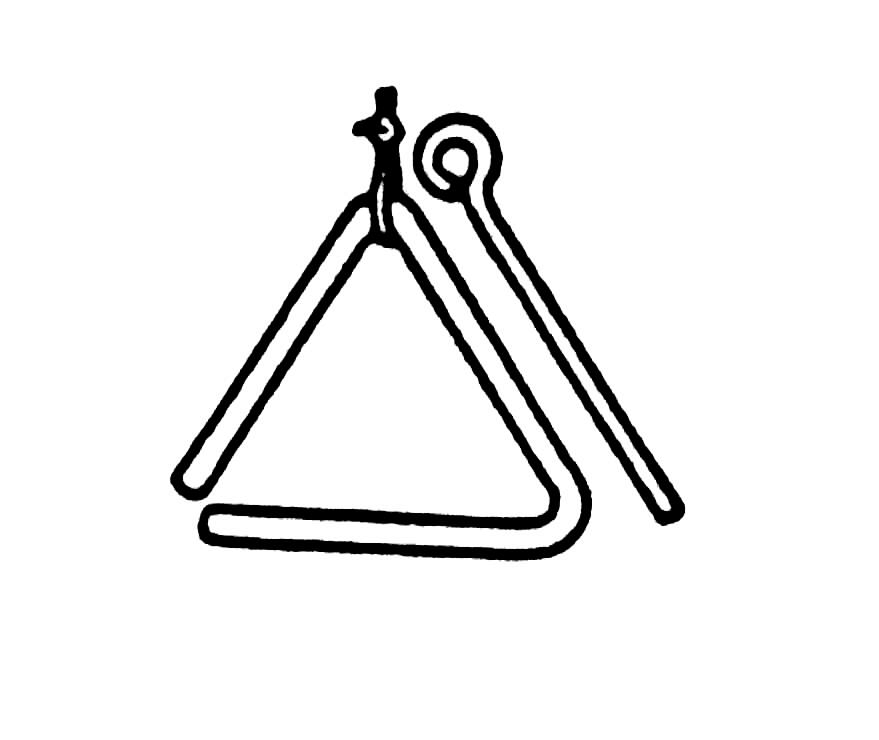 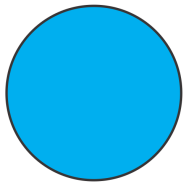 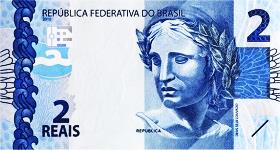 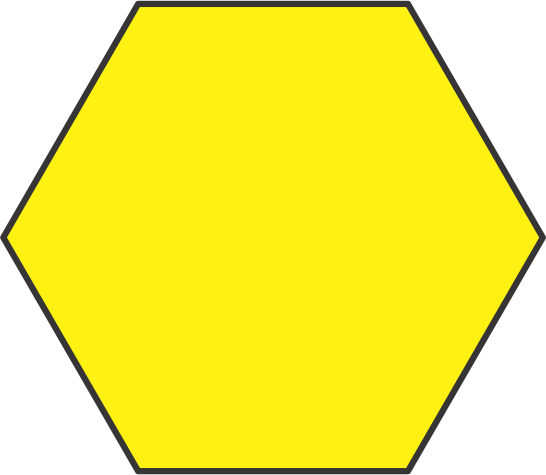 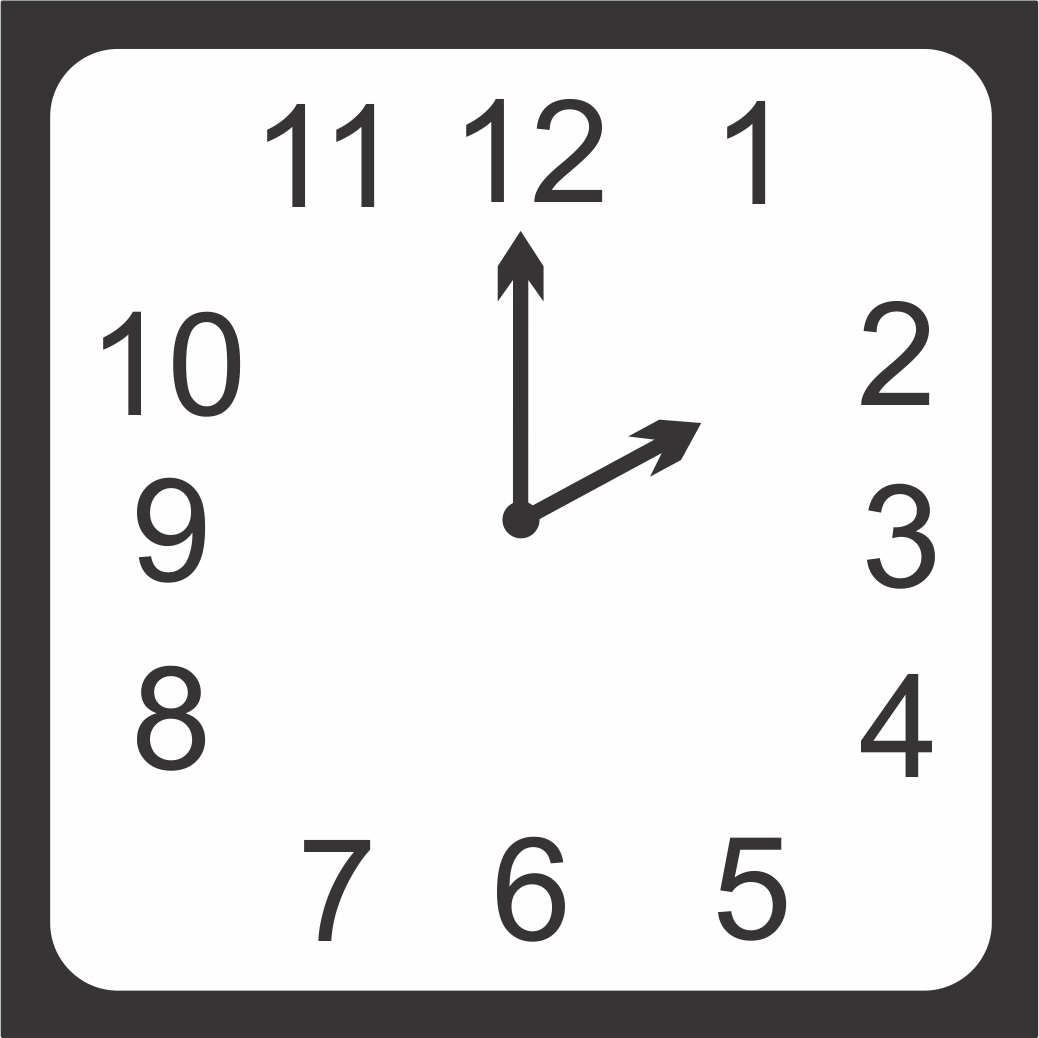 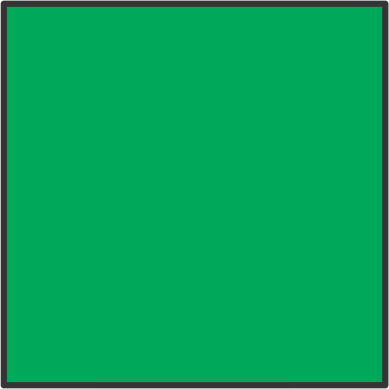 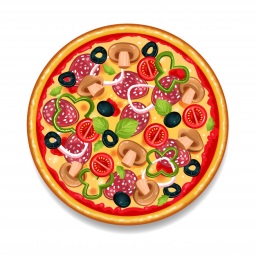 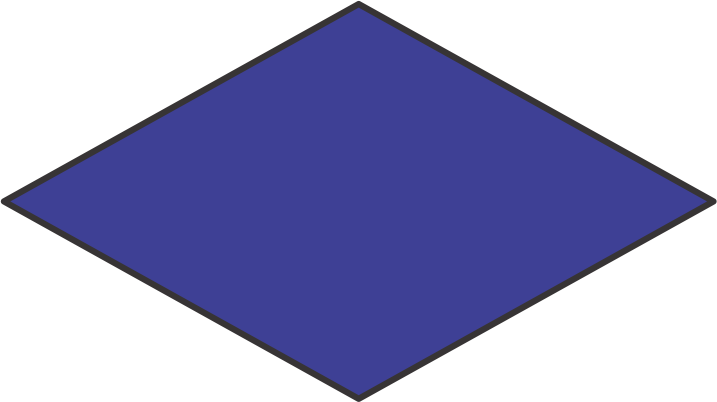 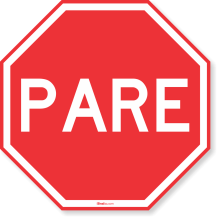 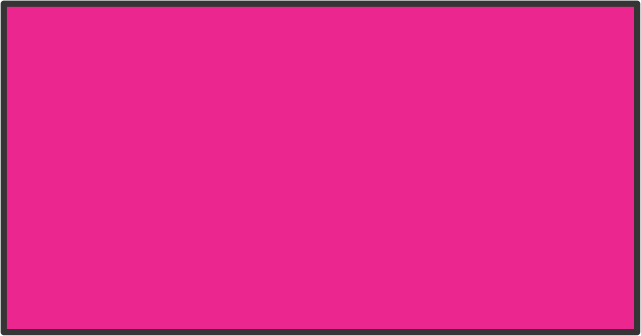 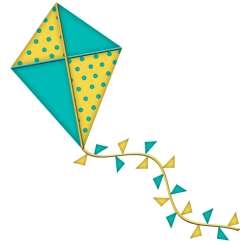 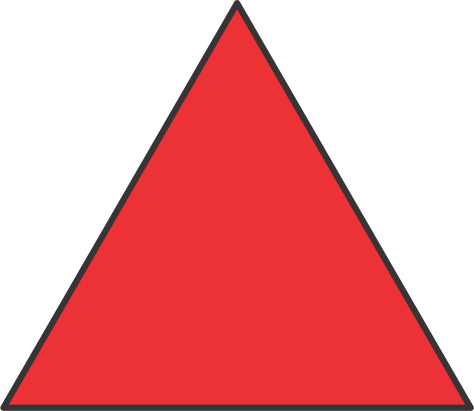 4 º DIA
COPIE NO CADERNO OS DESENHOS E LIGUE OS OBJETOS DA ESQUERDA ÀS FORMAS PLANAS DE MESMO FORMATO DA DIREITA.
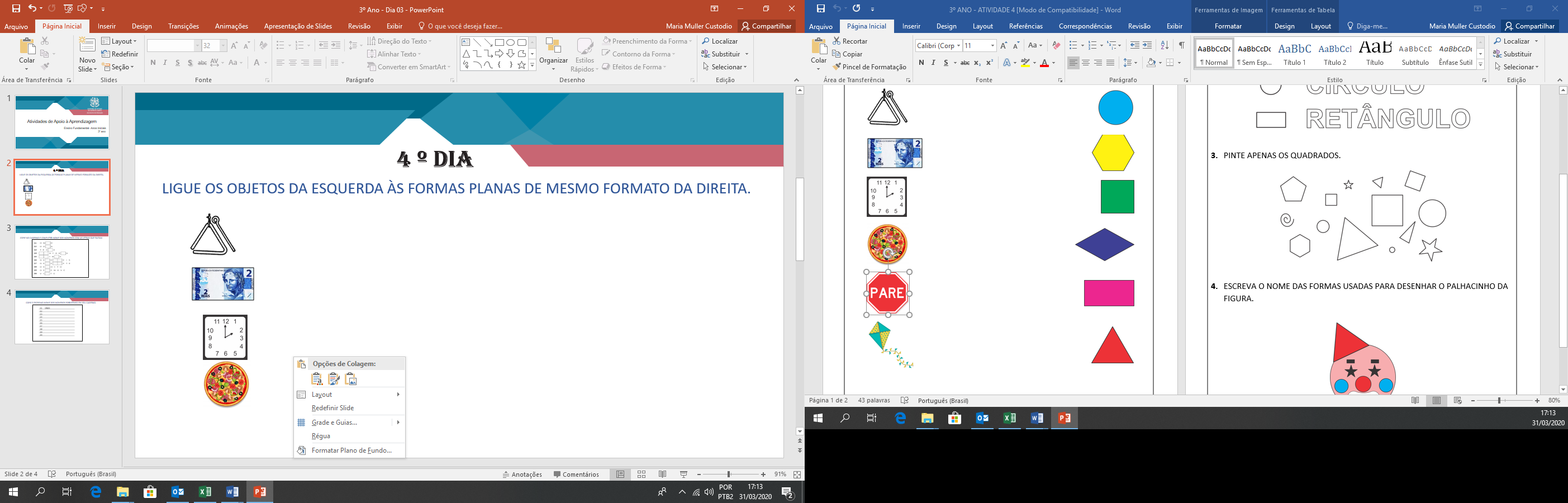 COPIE NO CADERNO E PINTE AS FORMAS E AS LETRAS DO NOME DAS FORMAS.
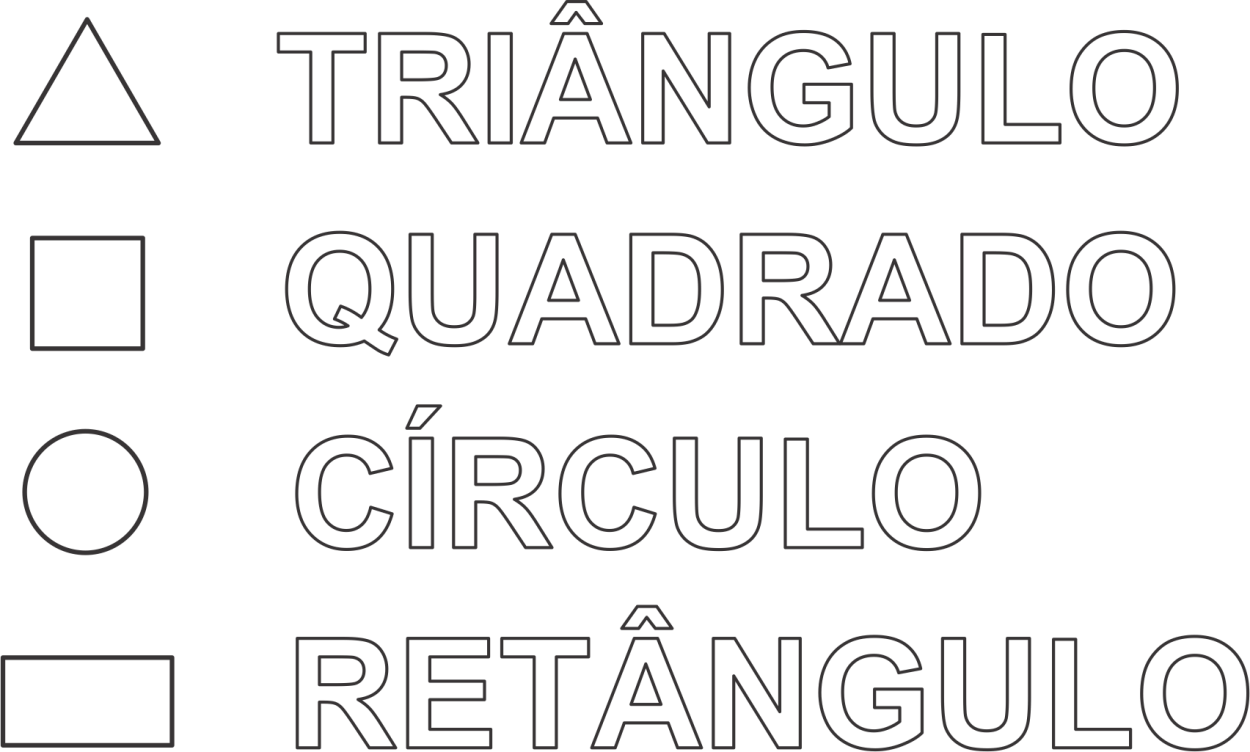 COPIE AS FORMAS NO SEU CADERNO E PINTE APENAS OS QUADRADOS.
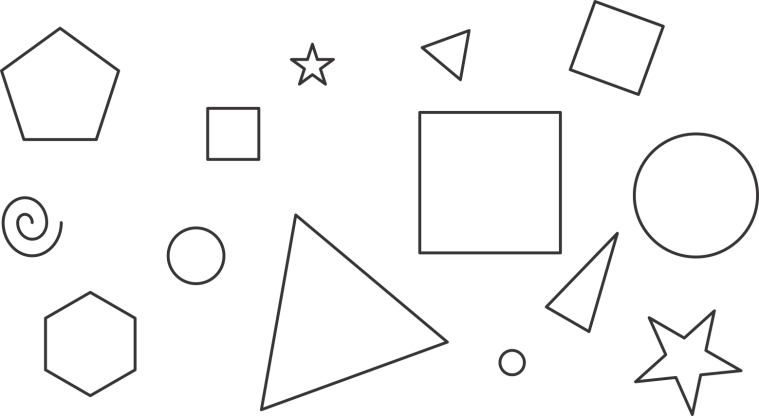 ESCREVA NO SEU CADERNO O NOME DAS FORMAS USADAS PARA DESENHAR O PALHACINHO DA FIGURA
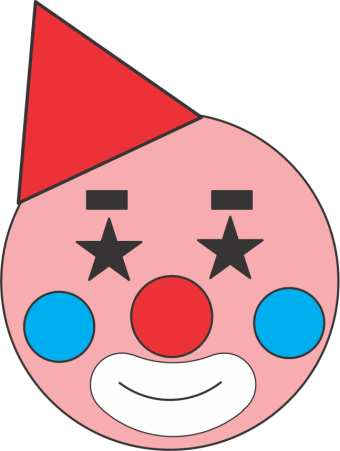